Florence County School District Three
FIRST READING 

General Fund  Budget
Fiscal Year 2019-2020
Laura Hickson, Ed.S.
Superintendent

Michelle B. Humphrey
Director of Finance
March 21, 2019
MISSION
Ensuring Our Students are College and/or Career Ready
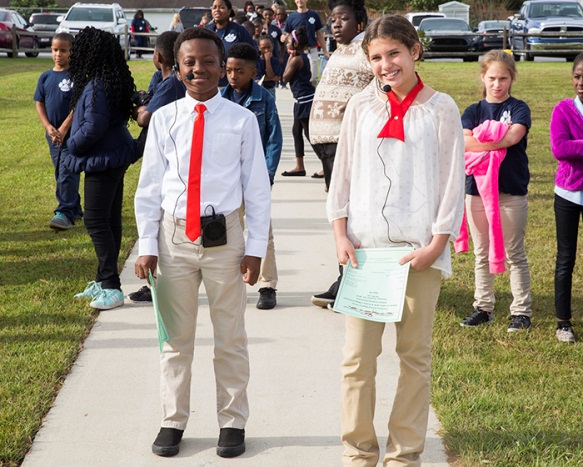 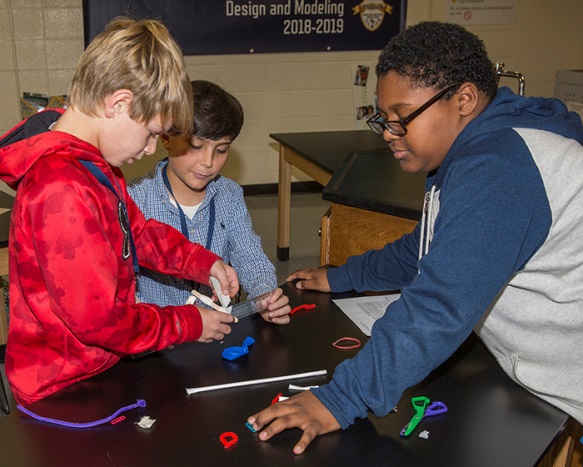 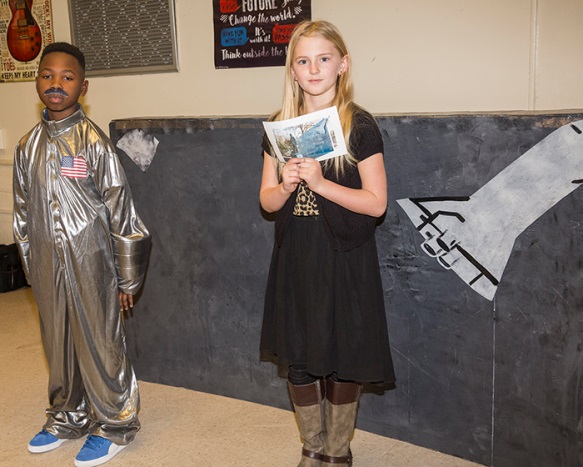 2
2019-2020 DISTRICT GOALS
To improve the academic success of all students.
To ensure the safety of all district schools, offices, students, and staff.
To increase the number of students reading on grade level in grades K-3.
To recruit, retain, and train excellent instructional and administrative staff.
To build effective school, community and business relationships/partnerships.
To ensure financial stability.
3
History of Base Student Cost
4
Education Budget Changes
MOST NOTABLE CHANGES: RESTRUCTURING OF BUDGET LINE

TWO LINES : EFA BASE STUDENT COST + EFA FRINGE  =
                             “ STATE AID TO CLASSROOMS”


D16 1.3 State Aid to Classrooms (formerly EFA Formula/Base Student Cost Inflation Factor): Deletes the requirement to “include an inflation factor projected by the Revenue and Fiscal Affairs Office to match inflation wages of public-school employees in the Southeast,” and deletes any reference to a base student cost.  Inserts language to specify that State Aid to Classrooms be allocated as follows: “65.78%  must be allocated based on the EFA formula and the differentiated student weightings; 28.47% be allocated based on the manner of distribution of EFA employer contributions in the prior fiscal year; 5.75% be allocated to fully implement the State Minimum Teacher Salary Schedule with a minimum starting teacher salary of $35,000.” Specifies that the “average per pupil State Aid to Classrooms is $3,846.”  It inserts a new statewide minimum teacher salary with funds specified for teacher salaries to be distributed to school districts using the EIA Teacher Salary Supplement methodology. Amendment D16 Whitmire.pdf
5
135 AVERAGE DAILY MEMBERSHIP TREND
SCHOOL YR	 	 ADM 			TREND 
2010-2011		3,391.19		
2011-2012 		3,477.44		+86.25
2012-2013		3,570.04		+92.60	
2013-2014		3,558.52		-11.52
2014-2015		3,601.45		+42.93
2015-2016		3,560.55		-40.90
2016-2017		3,522.93		-37.62
2017-2018		3,362.92		-160.03
2018-2019 		3,275.98             -86.94 (45 ADM)
2018-2019           3,270.41             -5.57   (90 ADM )
6
BASIS OF BUDGET FY 2020 GENERAL FUND BUDGET( WAYS AND MEANS )
IMPLIED Base Student Cost : $2,467 House Ways and Means Committee. ($-18/ pupil from FY 19 $2485)

Teacher Pay: 4 % Increase to Scales // Base $35,000

Step Increase: Teachers ( 152 days) Classified (80% contract days)		   **salaries only- not on stipend scales**

State Aid to Classrooms: $639,614.24  ( allocation for teacher pay increase) 

Health Insurance –increase / unknown 

State Retirement – estimated increase for employer ( 1%)Current Employer Rate = 14.56 % + 6.05% = 20.61 %FY 19-20  Rate with increase= 15.56% + XX= 22.16% { XX= 6.60 (6.05+.55) using same surcharge increase as 18-19 of .55}
7
LOCAL TAX
MILLAGE FOR 18-19		206.00
VALUE OF 1 MILL		$34,300.16
95% COLLECTION 		$32,585.15

MILLAGE FOR 19-20		211.03

PROJECTED LOCAL 
TAX REVENUE			$6,876,327.12

INCREASE FROM 18-19		$161,953.19


Millage increase 		5.03 mills
8
EFA PROJECTIONS
IMPLIED BASE STUDENT COST		$2,467    

PERCENT OF STATE SUPPORT		 85.05%

STATE BASE STUDENT COST 		$2,098.41

LOCAL BASE STUDENT COST		 $368.59


PROJECTED 19-20 EFA		          $10,076,348.11


** Total weighted students based on 45 ADM
9
PRELIMINARYGENERAL FUND BUDGETFY 2019-2020
10
TIMELINE FOR  2019-2020    BUDGET APPROVAL
Thursday, March 21, 2019                1st Reading  of 2019-2020                                                                Proposed Budget  

Tuesday, April 16, 2019		1st Public Hearing @ 6:00 pm
		
Thursday, May 16, 2019	                 2nd Public Hearing @ 5:00 pm
						
Thursday, May 16, 2019  	                 2nd Reading of 2019-2020 Budget
					  @ May Board Meeting

Thursday, June 20, 2019  	                 FINAL Reading of 2019-2020 Budget
					  @ June Board Meeting
11